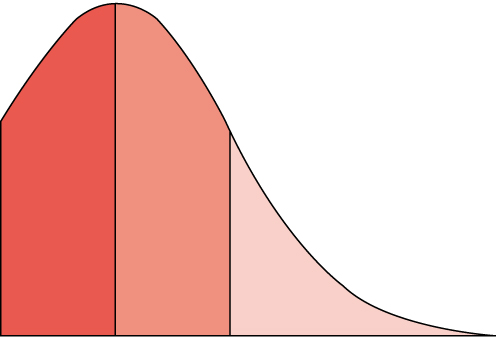 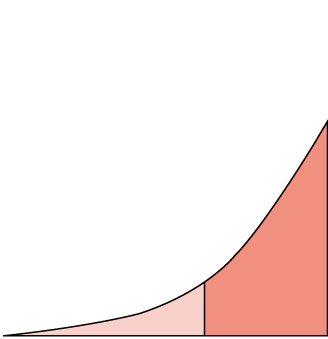 採用者数
レイトマジョリティ
アーリーマジョリティ
アーリーアダプター
イノーベター
ラガード
34.0%
34.0%
2.5%
13.5%
16.0%
時間
メインストリーム
初期市場
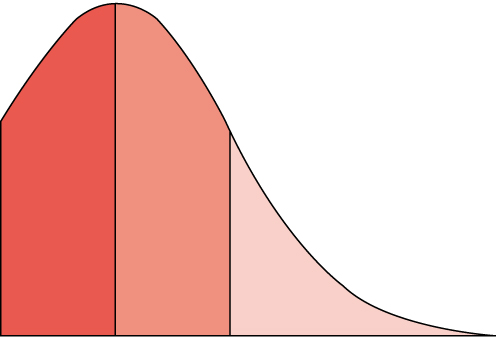 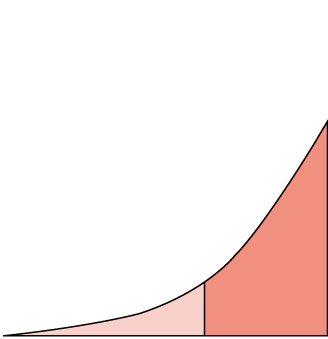 採用者数
レイトマジョリティ
キャズム
アーリーマジョリティ
アーリーアダプター
イノーベター
ラガード
34.0%
34.0%
2.5%
13.5%
16.0%
時間
メインストリーム
初期市場
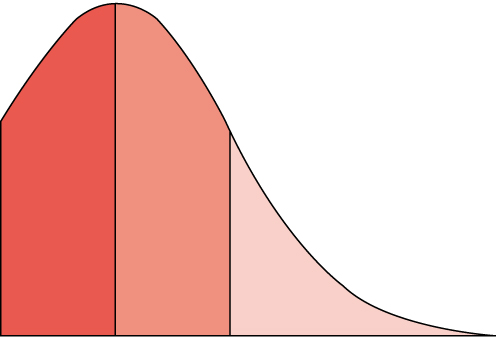 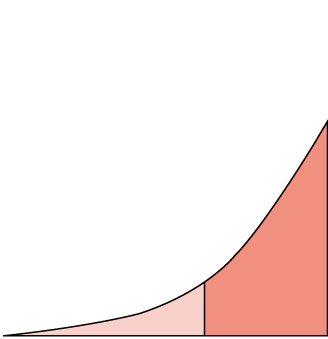 アーリーマジョリティ
レイトマジョリティ
アーリーアダプター
キャズム（谷）
イノーベター
ラガード
13.5%
34.0%
2.5%
34.0%
34.0%
メインストリーム
初期市場
©2018 ◯◯◯ All Right Reserved
○○○© 2019 　All Rights Reserved.
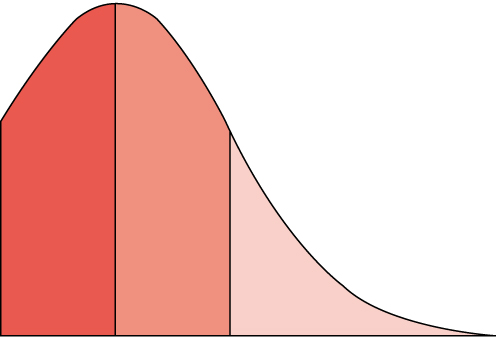 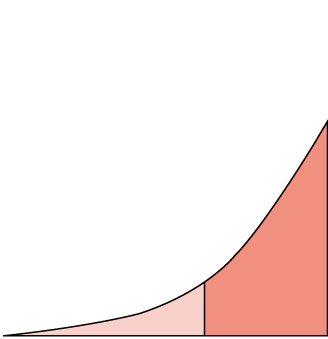 レイトマジョリティ
アーリーマジョリティ
アーリーアダプター
イノーベター
ラガード
2.5%
13.5%
34.0%
34.0%
16.0%
©2018 ◯◯◯ All Right Reserved
○○○© 2019 　All Rights Reserved.